Uisciú i nGleann na Níle san Éigipt
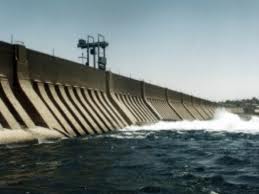 Is éard atá i gceist leis an scéim
chun táirgtear (produce) níos mó bia le haghaidh daonra ag fás in Éigipt.
chun cosc a chur le tuilte
chun stóráil méideanna móra de uisce i dtaiscumar mór amháin a ráthú go bhfuil soláthar iontaofa (guarantee a reliable source)
chun táirgtear (produce) níos mó cumhacht hidrileictreach do thionscal
An Damba
Is  sa bhliain 1975, thóg siad an Damba Ard Aswan, 3.8km ar fad, trasna ar an Níle.
Cuireadh isteach tuirbíní a tháirgeadh HEP sa damba.
Ó tógadh an damba, is féidir scaoileadh le huisce i gcaitheamh na bliana trí chanálacha agus trí phíopaí plaisteacha ar feadh thalamh feirme i nGleann na Níle.
Buntáistí
Stórálann an damba na milliúin tona d’uisce i loch Nasser agus is féidir scaoileadh le huisce i gcaitheamh na bliana ar feadh feirmeoirí i nGleann na Níle.Is féidir suas le trí bharra a tháirgtear ar an plota céanna gach bliain
Méadaíonn an t-uisciú an méid talún atá ar fáil le haghaidh barra fás. Cuireann an talamh feirme bia breise ar fáil do dhaonra na hÉigipte.
Chuir an Damba Ard Aswan cosc ar na tuilte
Tá méideanna móra de HEP a tháirgtear do na tionscail ar nós scagadh siúcra (sugar refining)
Míbhuntáistí
Ní thagann tuilte ar thuilemhá na Níle níos mó mar gheall go stóráiltear an t-uisce i Loch Nasser. Fanann an dríodar méiniúil, a bhíodh ag clúdach urlár an ghleanna i Loch Nasser. Caitheann feirmeoirí leasacháin(fertilizer) dhaora a cheannach anois.
Tá na canálacha, a scaipeann an t-uisce amach sa ghleann,  lán le seilidí uisce agus iompraíonn siad seo galar a chuireann as do dhaoine.
Cailltear go leor den uisce mar gheall ar ghalú (evaporation) ó Loch Nasser.